Welkom op de   ouderavond  klas 4TL
27 oktober 2022
Programma
Examen en zak-/slaagregeling

Profielwerkstuk

Decanaat/LOB

Met de mentor mee naar het lokaal
Examen
Examenperiode duurt 2 jaar
SE (Schoolexamen) en CE (Centraal Examen)
Eindcijfer = (SE+CE)/2
CE en SE tellen even zwaar
PTA/Examenregelement
https://www.singelland.nl/vo-surhuisterveen/downloads
Examenreglement
PTA (Programma van Toetsing en Afsluiting) per vak  
Herkansingen
[Speaker Notes: Spieken = 1
Boekverslag van internet halen = fraude = 1]
Zak/slaag regeling (1)
Een leerling mag examen doen indien hij/zij:

CKV, GPO en LO ‘voldoende’ of ’goed’ afrondt.
profielwerkstuk: ‘voldoende’ of ‘goed’ afrondt.
maatschappijleer 1 (telt als 1 vak in klas 4) afrondt.
LOB-portfolio afrondt.

EN….
[Speaker Notes: Maatschappijleer 7 is mogelijk=compensatie!!]
Zak/slaag regeling (2)
Van de 7 vakken (met maatschappijleer), bij een extra examenvak dus eventueel 8 vakken:

Maximaal 1 vijf de rest een zes of hoger
Maximaal 2 vijven, minimaal 1 zeven en de rest 6 of hoger
Maximaal 1 vier, minimaal 1 zeven en de rest 6 of hoger.
Op het CE gemiddeld minimaal een 5,5
Eindcijfer Nederlands minimaal een vijf
GEEN cijfer lager dan een vier!
Voorbeeld 1
Johan: TL				SE		CE		Eind
Nederlands				4,7		4,8		5
Engels					5,2		6,2		6
Wiskunde				6,4		4,6		6
Biologie					7,0		5,0		6
Nask 1 					6,4		5,7		6
Duits					6,5		6,4		6
CKV					V
LO							V
Maatschappijleer			6,8				7
Zakken of slagen????
[Speaker Notes: CE gemiddeld 5,45 dus gezakt]
Voorbeeld 1
Johan: TL				SE		CE		Eind
Nederlands				4,7		4,8		5
Engels					5,2		6,2		6
Wiskunde				6,4		4,6		6
Biologie					7,0		5,0		6
Nask 1 					6,4		5,7		6
Duits					6,5		6,4		6
CKV					V
LO							V
Maatschappijleer			6,8				7
Zakken of slagen????
Gemiddeld CE: 5,4 dus gezakt
[Speaker Notes: CE gemiddeld 5,45 dus gezakt]
Voorbeeld 1 (dezelfde cijfers, maar met extra 
vak)
Johan: TL				SE		CE		Eind
Nederlands				4,7		4,8		5
Engels					5,2		6,2		6
Wiskunde				6,4		4,6		6
Biologie					7,0		5,0		6
Nask 1 					6,4		5,7		6
Nask 2					6,0		5,9		6
Duits					6,5		6,4		6
CKV					V
LO							V
Maatschappijleer			6,8				7
Zakken of slagen????
[Speaker Notes: CE gemiddeld 5,51 dus net geslaagd]
Voorbeeld 1 (dezelfde cijfers, maar met extra 
vak)
Johan: TL				SE		CE		Eind
Nederlands				4,7		4,8		5
Engels					5,2		6,2		6
Wiskunde				6,4		4,6		6
Biologie					7,0		5,0		6
Nask 1 					6,4		5,7		6
Nask 2					6,0		5,9		6
Duits					6,5		6,4		6
CKV					V
LO							V
Maatschappijleer			6,8				7
Zakken of slagen????
  Gemiddeld CE: 5,5 geslaagd!
[Speaker Notes: CE gemiddeld 5,51 dus net geslaagd]
voorbeeld 2
Anne: 4 TL sector ZW	SE		CE		Eind
Nederlands				5,4		5,8		6
Engels					7,2		5,5		6
Biologie				4,4		5,9		5
Wiskunde				6,1		4,7		5
Aardrijkskunde			5,3		5,4		5
Nask 2					7,7		7,0		7
Geschiedenis			5,8		6,0		6
Maatschappijleer		6,4				6
CKV					V
LO							V

Zakken of slagen??
[Speaker Notes: 3 x vijf, dus gezakt, maar na schrappen extra vak (AK, of WI) geslaagd. Advies is nu om AK te schrappen vanwege de vervolgopleidingen die wiskunde vragen. Er mag ook eerst nog een herexamen gedaan worden om te kijken of er een vijf opgehaald kan worden.]
voorbeeld 2
Anne: 4 TL sector ZW	SE		CE		Eind
Nederlands				5,4		5,8		6
Engels					7,2		5,5		6
Biologie				4,4		5,9		5
Wiskunde				6,1		4,7		5
Aardrijkskunde			5,3		5,4		5
Nask 2					7,7		7,0		7
Geschiedenis			5,8		6,0		6
Maatschappijleer		6,4				6
CKV					V
LO							V

Zakken of slagen??
3 x 5, dus gezakt, maar zonder extra vak AK geslaagd
[Speaker Notes: 3 x vijf, dus gezakt, maar na schrappen extra vak (AK, of WI) geslaagd. Advies is nu om AK te schrappen vanwege de vervolgopleidingen die wiskunde vragen. Er mag ook eerst nog een herexamen gedaan worden om te kijken of er een vijf opgehaald kan worden.]
Conclusie
Zowel SE als CE is belangrijk, ook als je SE een goed resultaat heeft.

  -   Extra vakken kunnen helpen om te kunnen
 slagen. 

Een extra vak kan ook na het examen nog geschrapt worden. Maar niet eerder dan in januari!
[Speaker Notes: Vóór de Kerst niet laten vallen. Daarna mág een leerling het 8e vak laten vallen. Beter is na de uitslagbepalingen van het examen het vak te laten vallen.]
Profielwerkstuk
Onderzoek tijdens schooltijd 
Maandag 7 november 		8:15 - 16:00 uur
Dinsdag 8 november		8:15 - 16:00 uur
Vrijdag 11 november		8:15 - 16:00 uur
Groepjes van 2 a 3 leerlingen
Interview/enquête 
Presentatie
Na het VMBO
2022/2023 =				Op zoek naar een
Examenjaar				Vervolgopleiding!

Daarna…
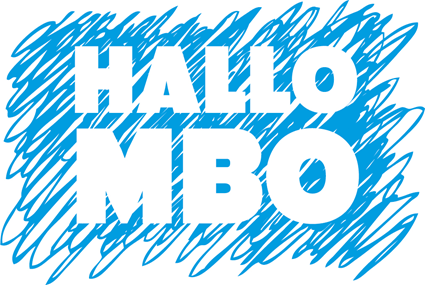 Na het VMBO
Website decanaat
https://sites.google.com/s/1BMU5Z6dC_hUToThJb71psJAodnWYX6KR/p/1N7j93PxqvQ6h9V3Cu5vIob6PaaiJWi9T/edit

Oriëntatie op jezelf
Oriëntatie op een beroep
Oriëntatie op het MBO

Leerling houdt zelf zijn/haar portfolio bij in Classroom
Eindproduct: digitaal portfolio
Persoonlijke visitekaartje
Activiteiten dit schooljaar
Voorlichting in de klassen
 Gesprek met decaan (tussen herfst en kerst)
 Scholenmarkt in Kollum (3 november)
 Bezoek open dagen MBO’s 
 Beleefdagen: aanmelden via site MBO
 Doorstroomdocument portfolio
Twee manieren van leren
Beroeps Begeleidende leerweg: BBL
3 of 4 dagen werken en 1 of 2 dag(en) school

Beroeps Opleidende leerweg: BOL
 5 dagen school met veel stages

Beide leerwegen kun je volgen op alle niveaus,
afhankelijk van de opleiding
MBO in Friesland/Groningen
Friese Poort:  		Leeuwarden, Drachten, Dokkum, Sneek, 
Emmeloord.
Friesland College:	Leeuwarden, Heerenveen, 
Drachten (praktijkroute)
Aeres:				Leeuwarden, Sneek, Buitenpost
Noorderpoort:		Groningen e.o.
ALFA College:		Groningen e.o.
Menso Alting:		Groningen e.o.
[Speaker Notes: Grote verschil tussen Friese Poort en Friesland College: Friese Poort vrij traditioneel lesrooster + vakken en Friesland College werkt iets meer praktijkgericht. Friesland College coachend leren waarbij de leerling aangeeft wat hij/zij wil leren. Belangrijk om je af te vragen welk type onderwijs het best bij de leerling past. 

Noorderpoort contracten met zorginstellingen in Groningen. Voor verpleegkunde moet je misschien dus wel ver reizen.]
MBO in Friesland/Groningen
MBO Groningen
Noorderpoort		Open dagen 3 november		15:00 - 20:30
					Open dagen 27-28 januari	15:00 - 20:30
Alfa College		Open dagen 3 november		17:00 - 20:30
					Open dagen 27-28 januari
Menso Alting		Open dagen 3 november		17:00 - 20:00
					Open dagen 27 januari		16:00 - 20:30
MBO in Friesland/Groningen
MBO Friesland
Friese Poort		Open dagen 17 november 	15.00-20.00
								 27 januari 	  	15.00-20.00
Friesland College 	Open dagen 17 november 	15.00-20.00
								 27 januari 		15.00-20.00
Aeres				Open dagen 22 november 	15.00-20.00
					   			 27 januari 		15.00-20.30
MBO in Friesland/Groningen/Gelderland
MBO Gelderland
SOMA				Open dagen 26 november 	9.00-15.00
HAVO
Positief advies 
Over voldoende niveau beschikken
Zelfstandig kunnen werken
Door willen leren
Een flink doorzettingsvermogen hebben
Sommige scholen hebben richtlijn
Individuele begeleiding indien nodig
Aanmelden MBO
Voor 1 april!
Numerus fixus
Zelf verantwoordelijk voor aanmelden
DigiD
Samengevat
Ouders, mentor en decaan helpen bij kiezen.
Individuele begeleiding indien nodig
Aanmelden voor 1 april!
Contact:
b.miedema@singelland.nl of via school
Waar gaat u naartoe?
4T1 - lokaal 2 (mentor A. Ferbeek)
4T2 - lokaal 3 (mentor R. Achterberg)
4T3 - lokaal 7(mentor M. Wijma)